Оформительский проект
«Мульти-пульти»
Этапы работы: 
изготовление деталей
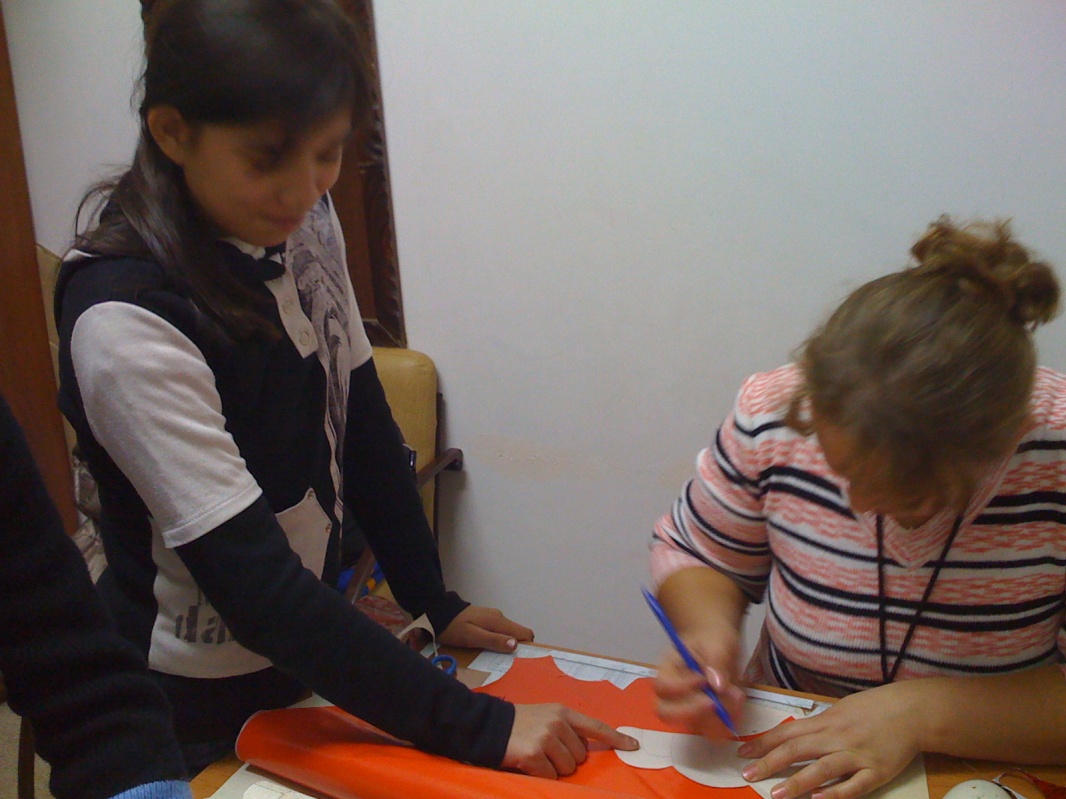 Этапы работы: 
склеивание деталей